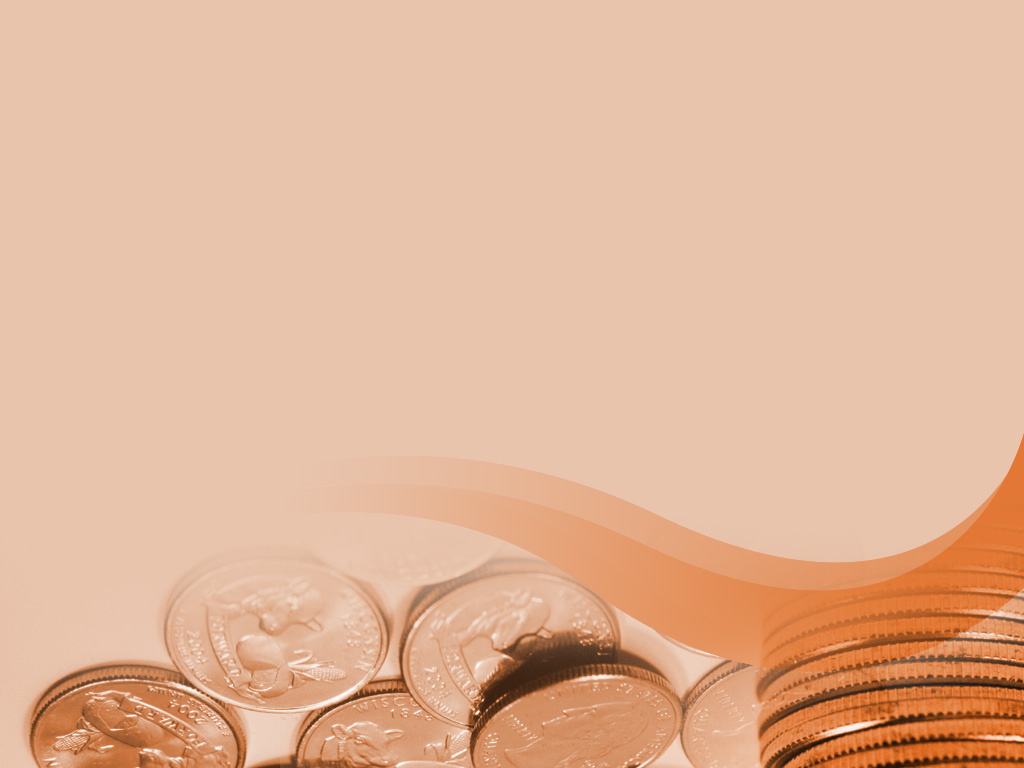 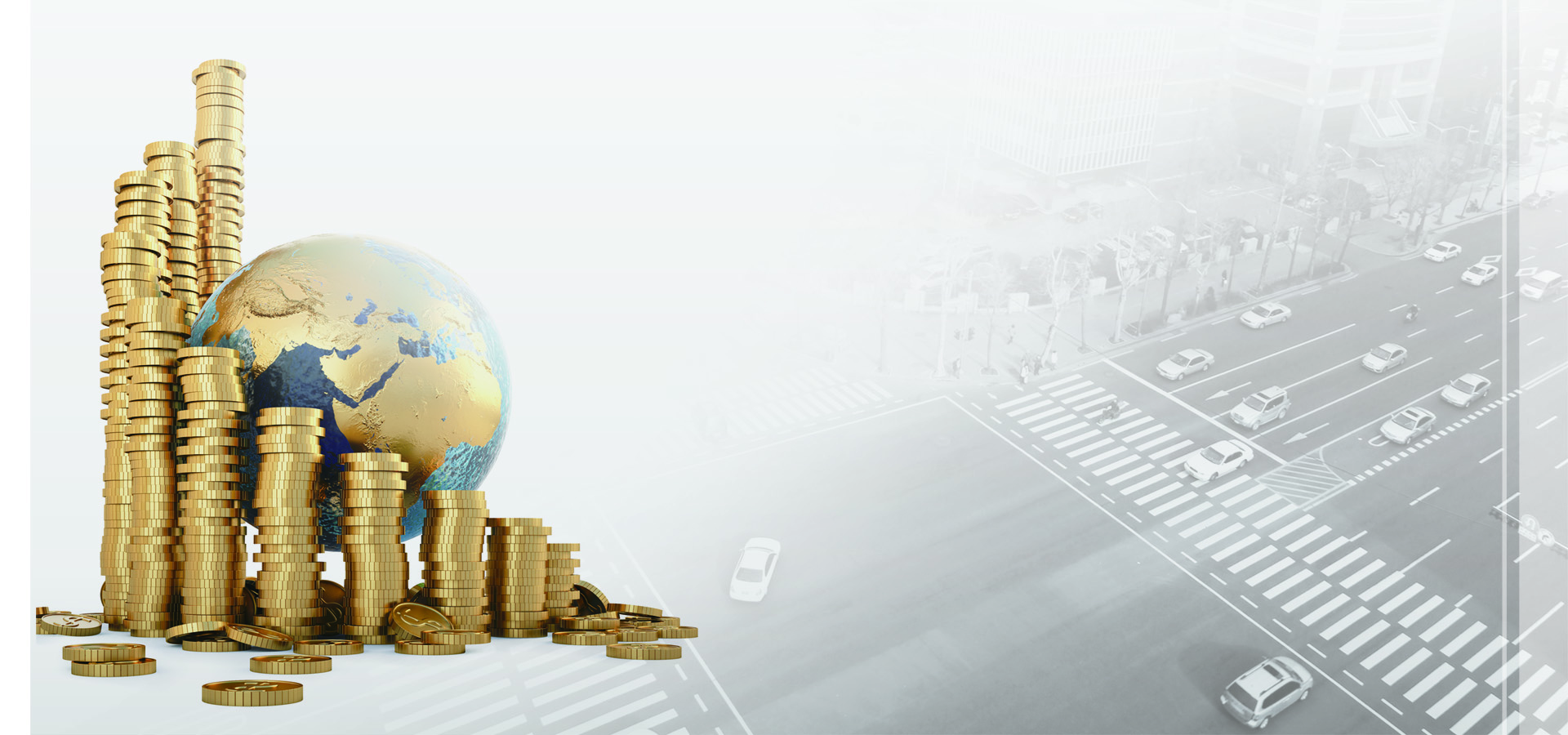 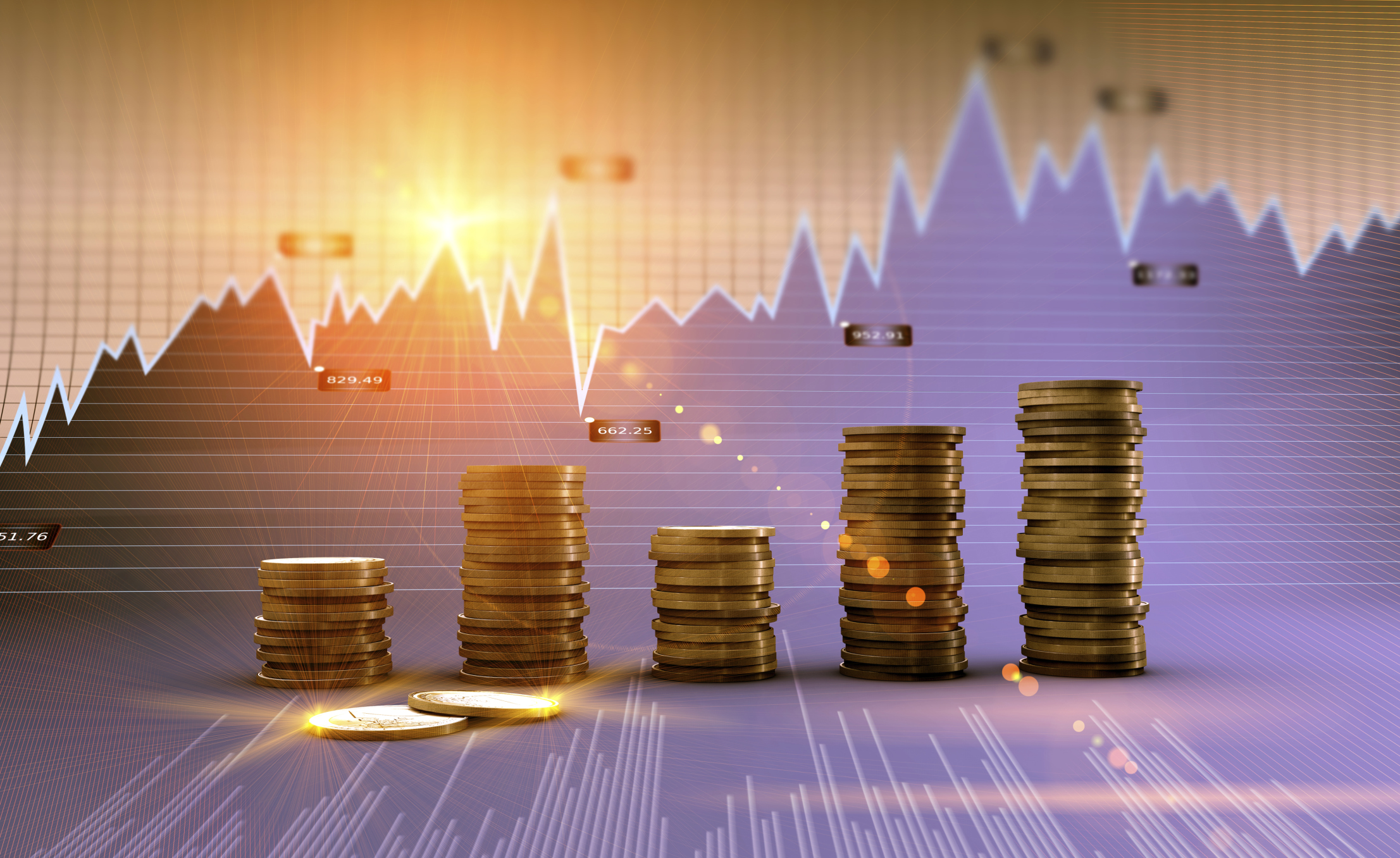 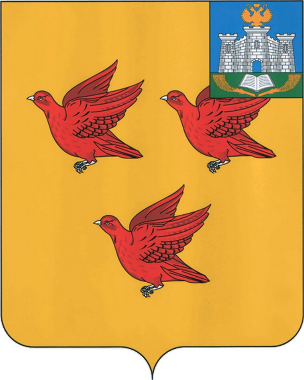 АДМИНИСТРАЦИЯ ГОРОДА ЛИВНЫ ОРЛОВСКОЙ ОБЛАСТИ
Бюджет города Ливны на 2020  год и на плановый  период 2021 и 2022  годов
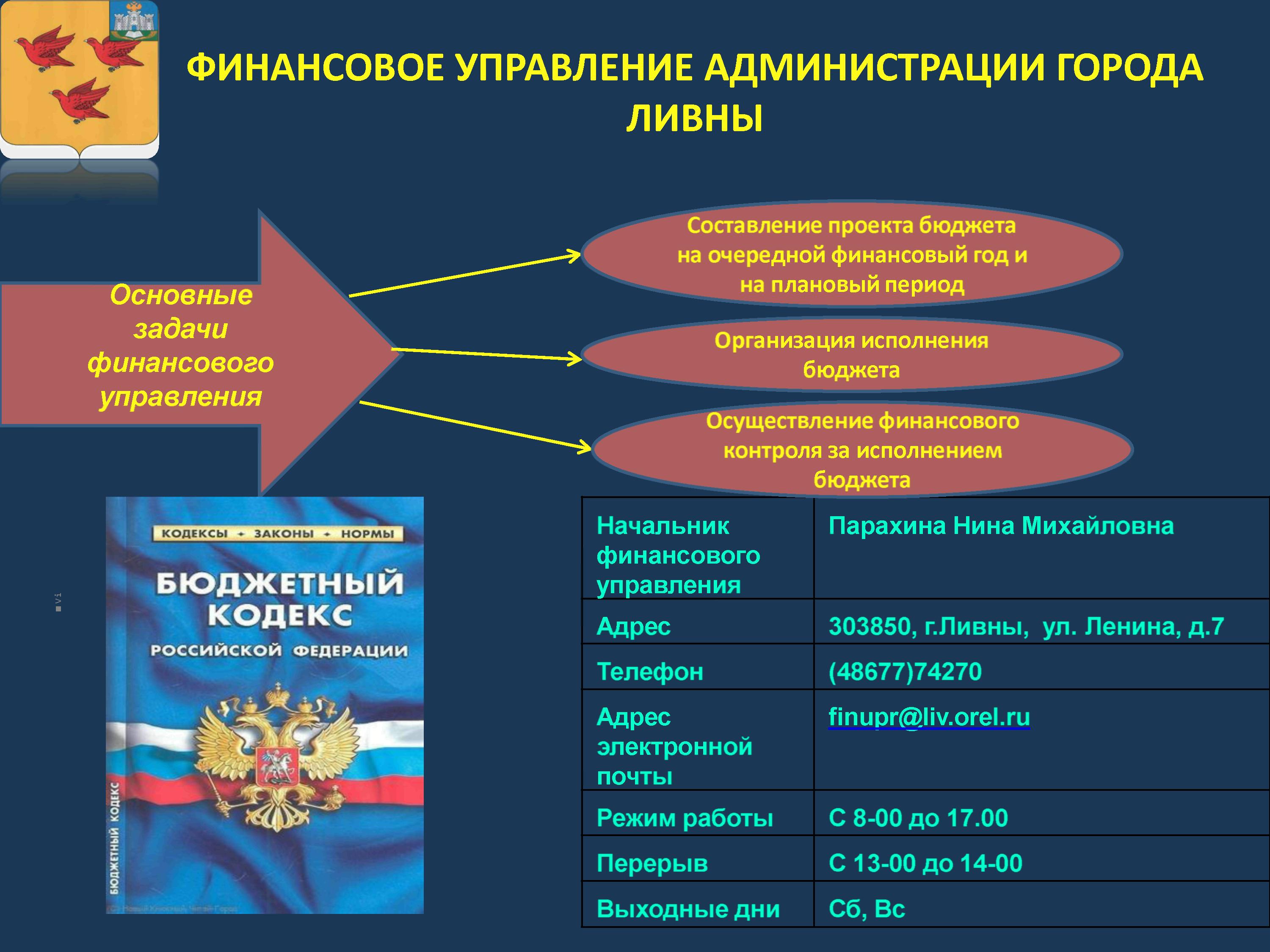 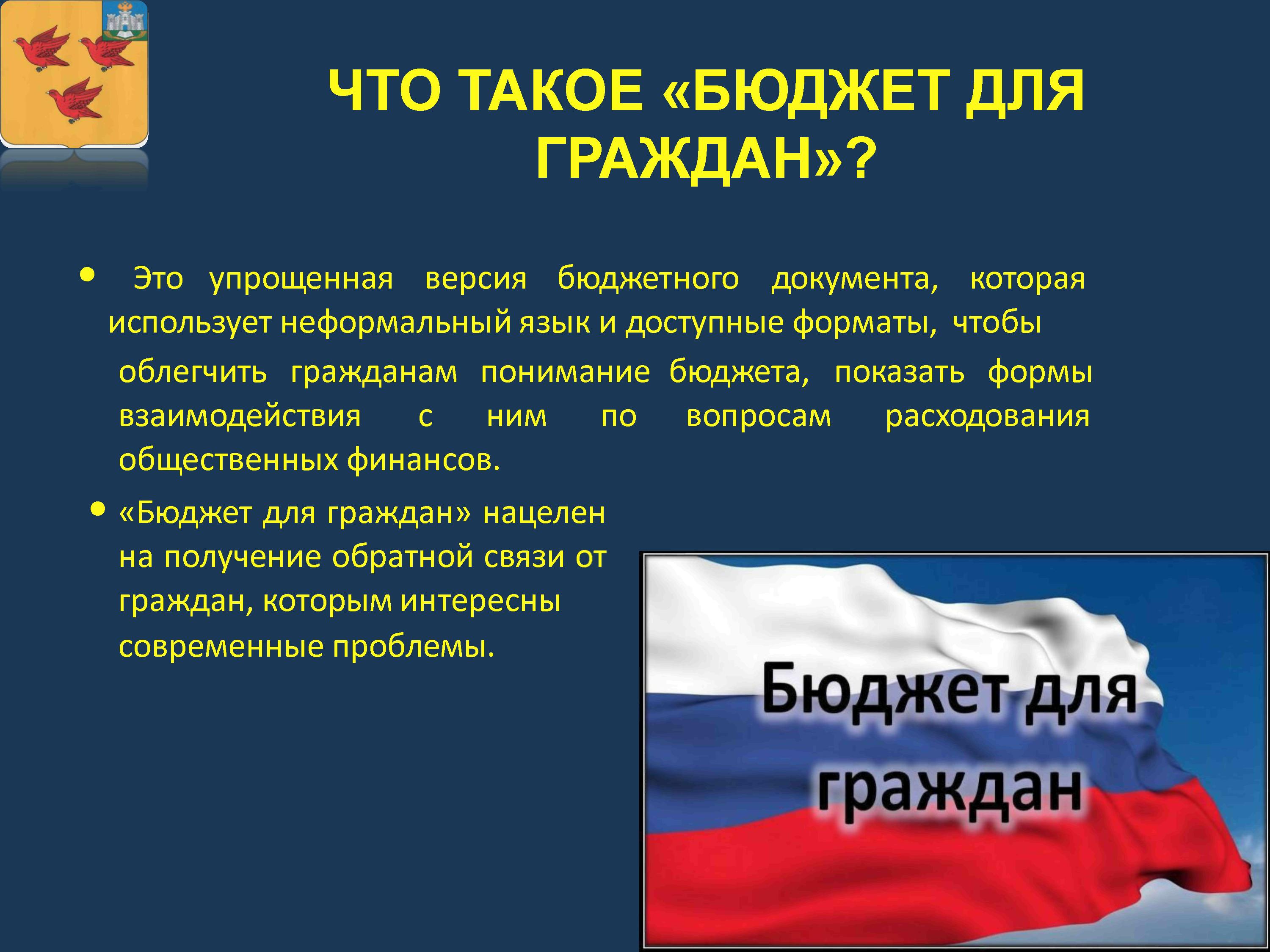 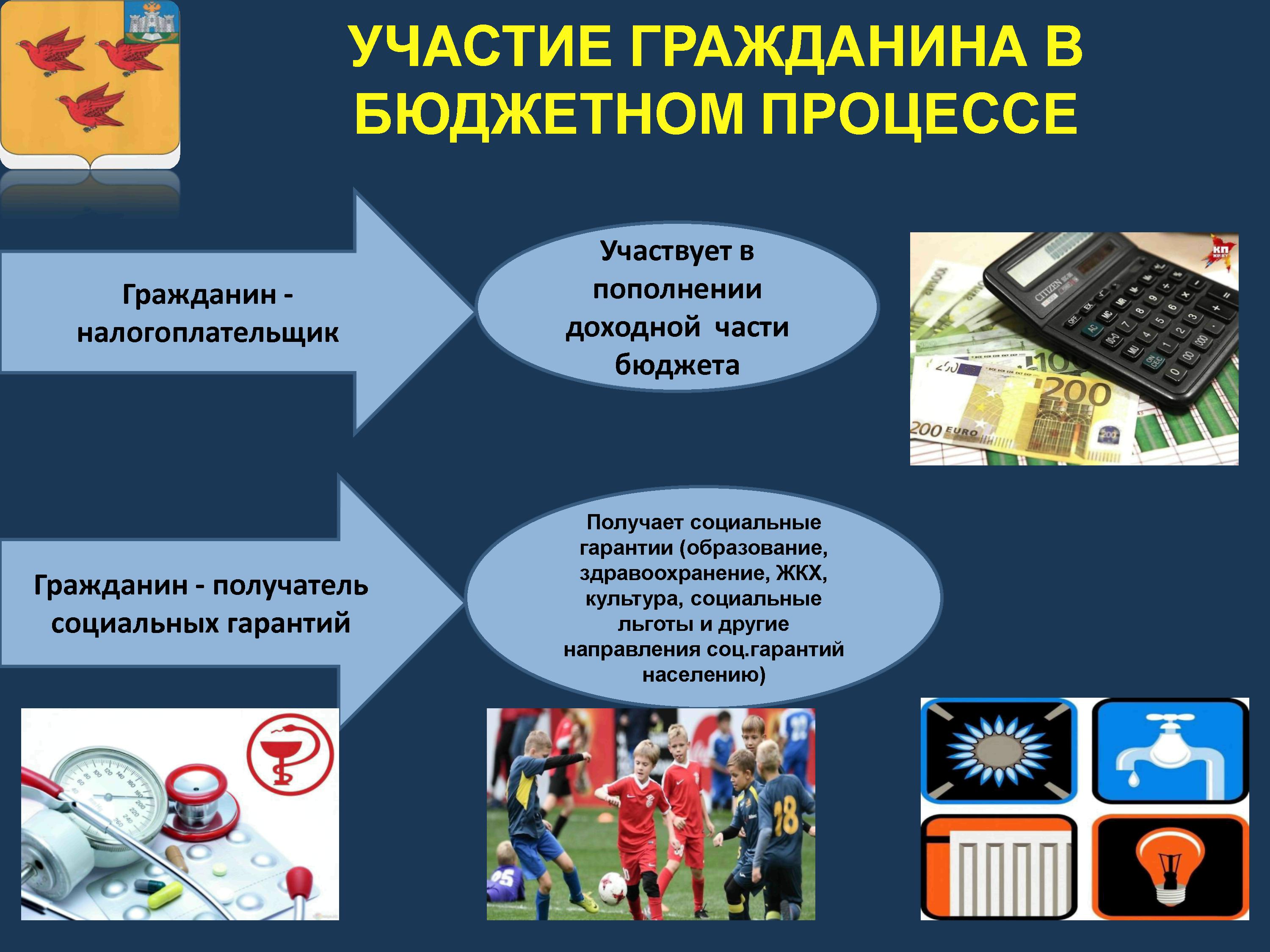 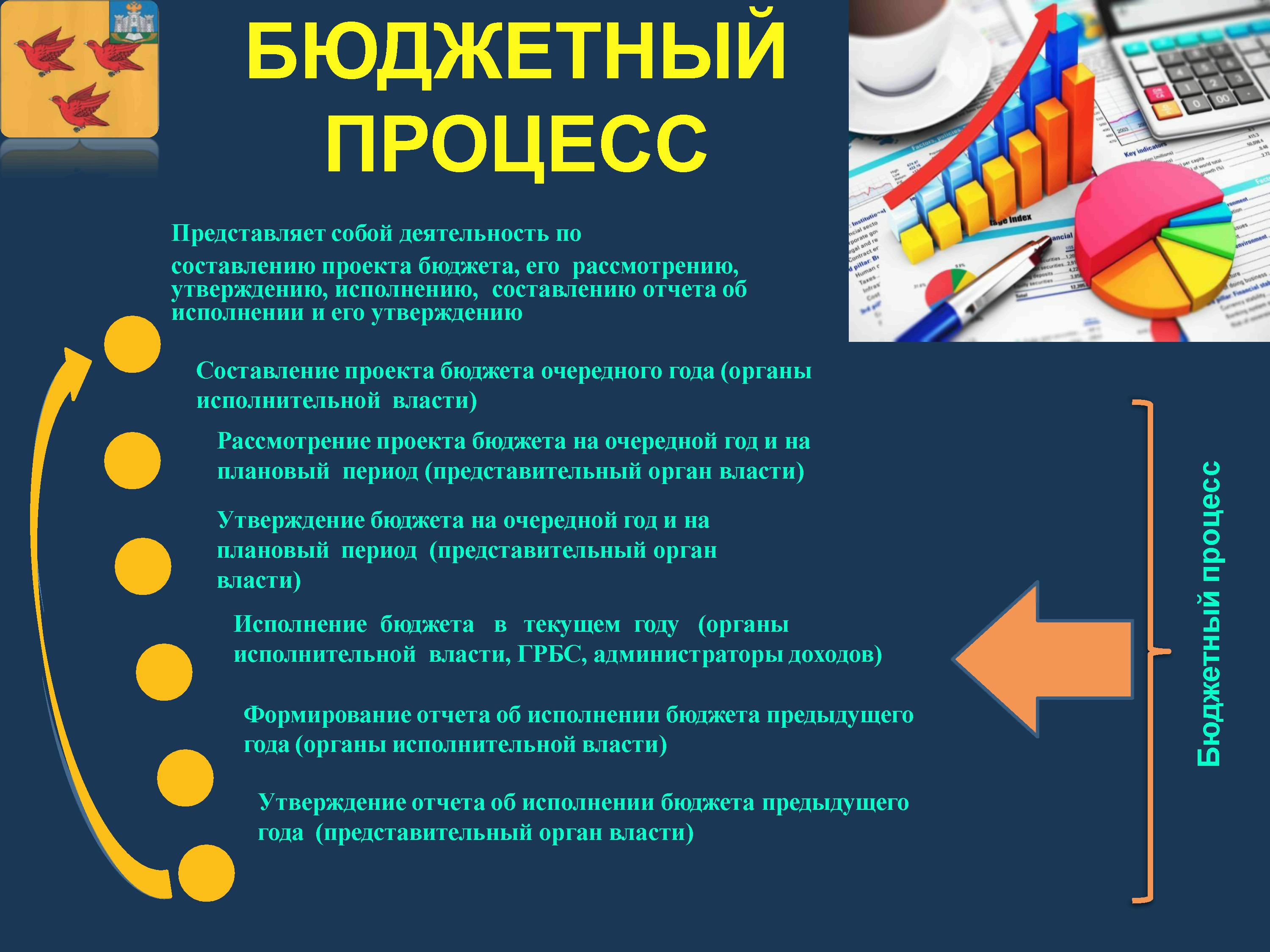 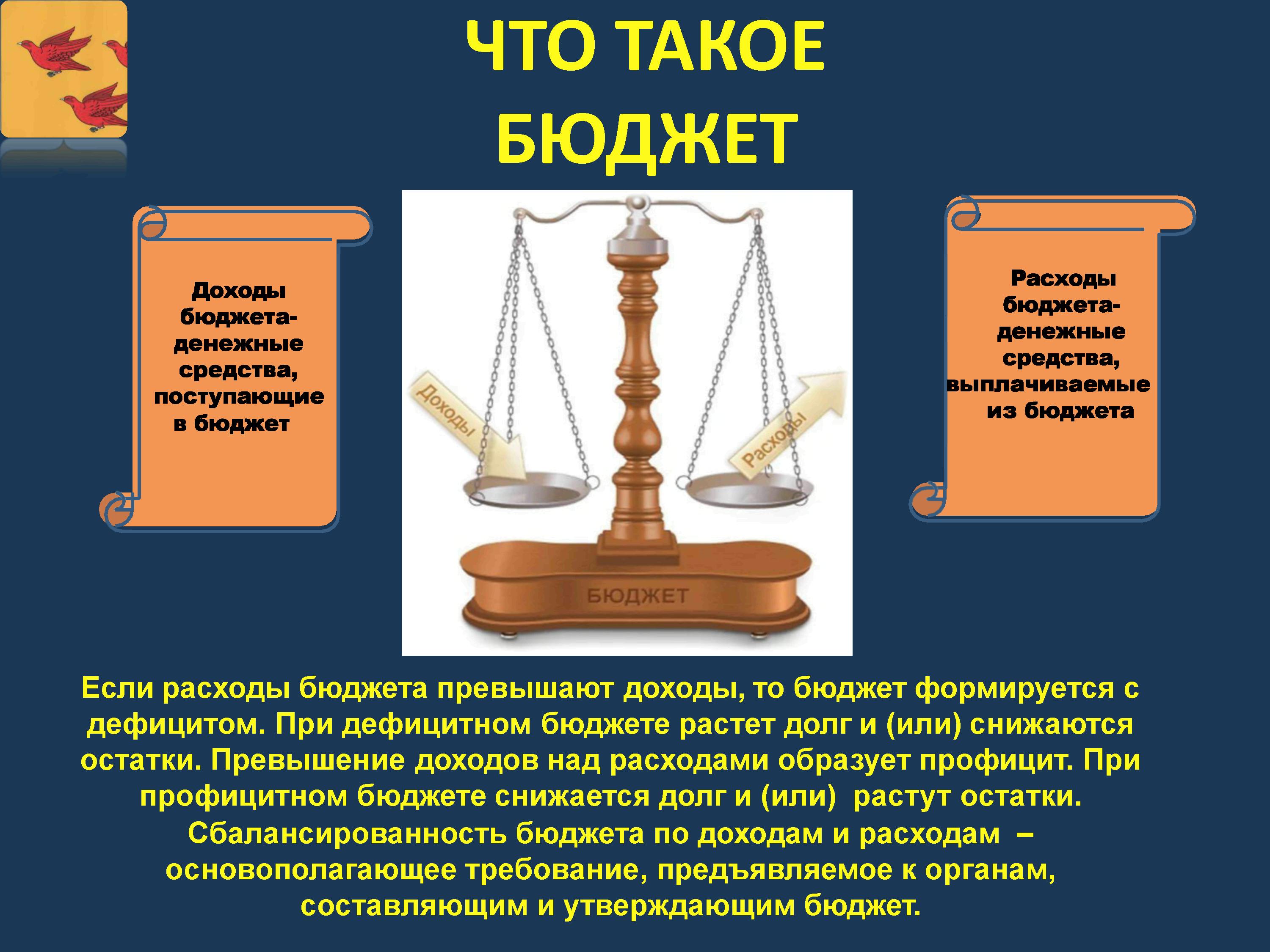 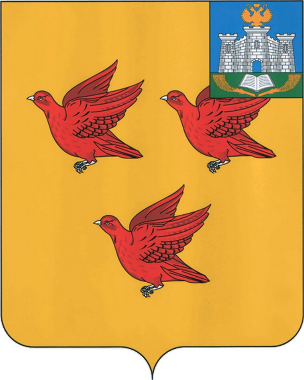 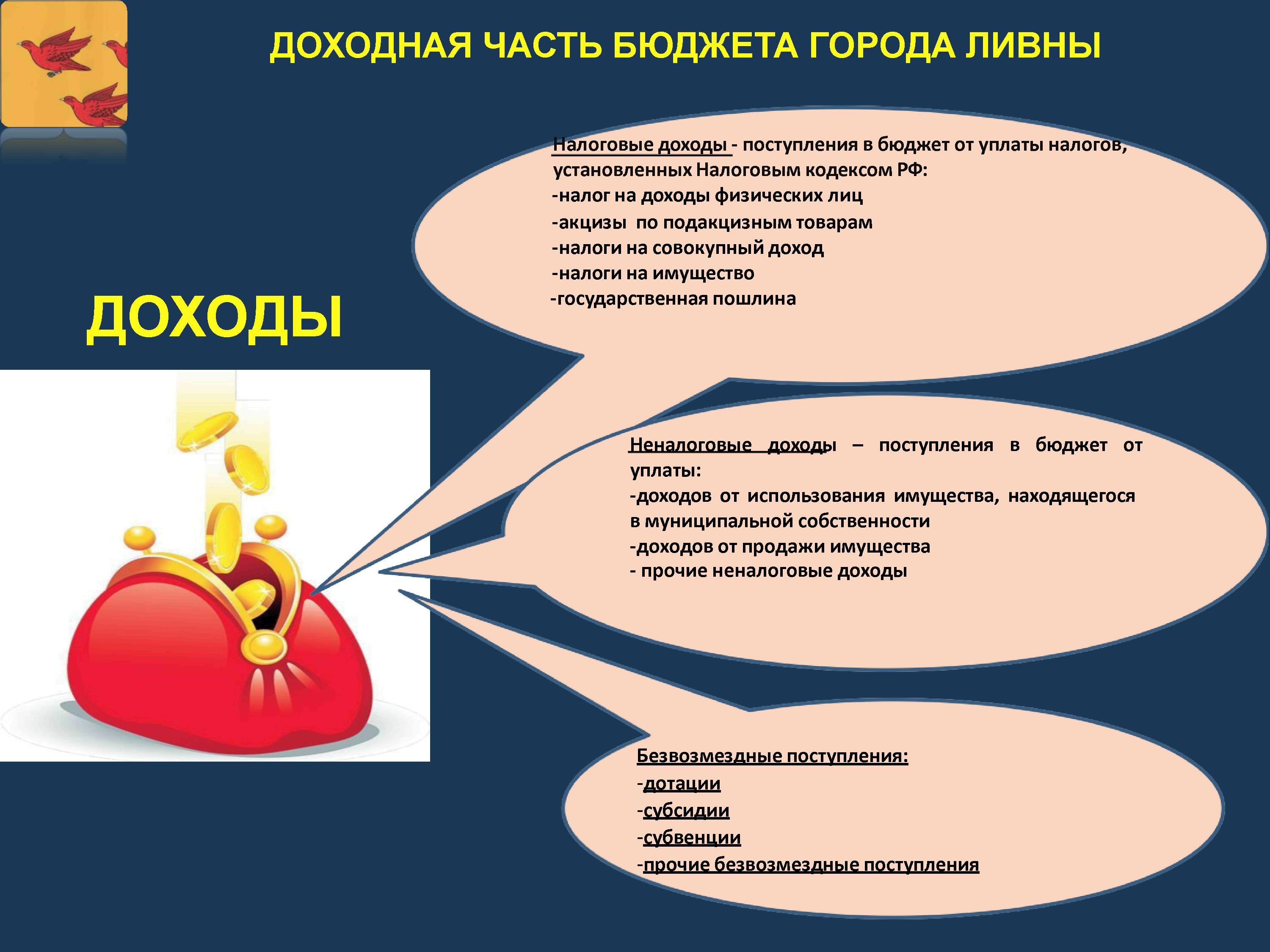 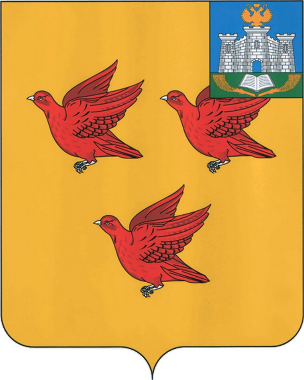 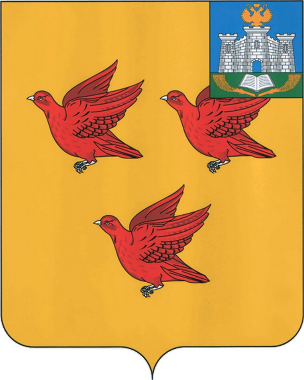 ОСНОВЫ СОСТАВЛЕНИЯ ПРОЕКТА БЮДЖЕТА
Указы Президента Российской Федерации от 7 мая 2012 года
Прогноз социально-экономического развития города
Проект бюджета
Муниципальные программы
Основные направления бюджетной и налоговой политики
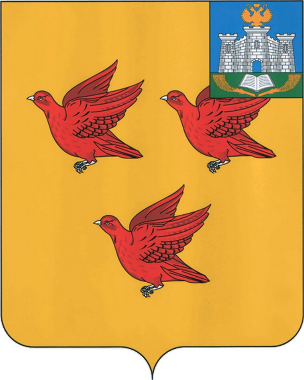 ОСНОВНЫЕ ХАРАКТЕРИСТИКИ БЮДЖЕТА
ГОРОДА ЛИВНЫ ОРЛОВСКОЙ ОБЛАСТИ (МЛН.РУБ.)
2020 год – 846,8
2021 год – 708,6
2022 год – 680,4
2020 год – 828,2
2021 год – 694,9
2022 год – 695,8
Дефицит (-) Профицит (+)

    2020 год  –18,6        
    2021 год  –13,7
    2022 год  +15,4
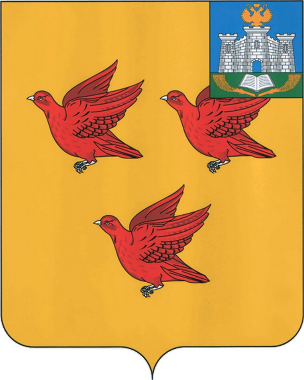 СТРУКТУРА ДОХОДОВ БЮДЖЕТА ГОРОДА ЛИВНЫ
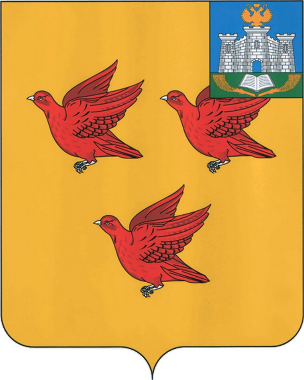 НАЛОГОВЫЕ ДОХОДЫ
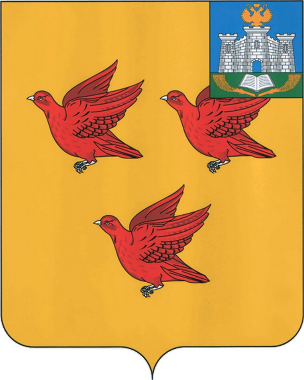 НЕНАЛОГОВЫЕ ДОХОДЫ
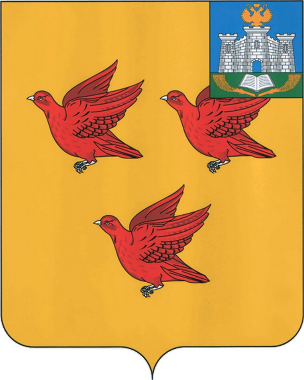 БЕЗВОЗМЕЗДНЫЕ ПОСТУПЛЕНИЯ
млн.руб.
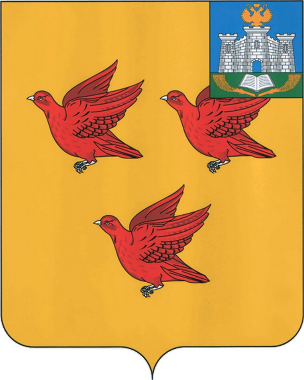 РАСПРЕДЕЛЕНИЕ БЮДЖЕТНЫХ АССИГНОВАНИЙ ПО РАЗДЕЛАМ БЮДЖЕТА ГОРОДА ЛИВНЫ НА 2020 ГОД И НА ПЛАНОВЫЙ ПЕРИОД 2021 И 2022 ГОДОВ
млн.руб.
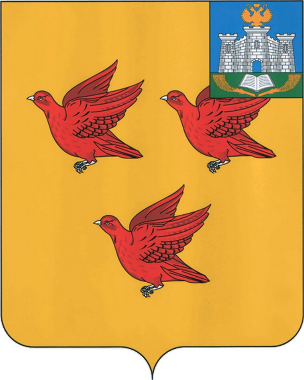 РАСПРЕДЕЛЕНИЕ БЮДЖЕТНЫХ АССИГНОВАНИЙ ПО РАЗДЕЛАМ БЮДЖЕТА ГОРОДА ЛИВНЫ НА 2020 ГОД
млн.руб.
Общегосударственные вопросы
54,7
Национальная экономика 
103,5
Жилищно-коммунальное хозяйство
35,0
Социальная политика
41,5
846,8
Образование
 569,3
Физическая культура и спорт
6,9
Культура и кинематография  29,8
Обслуживание муниципального долга 6,1
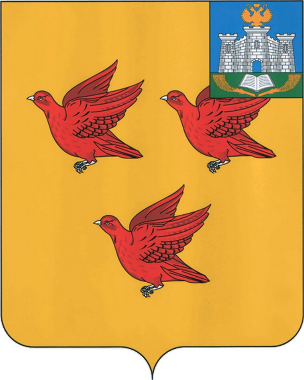 Программно-целевой метод планирования расходов
млн.руб.
В бюджете города на 2020 год предусмотрены средства на реализацию 20 муниципальных программ
Основные муниципальные программы социальной направленности
СЛАЙД11
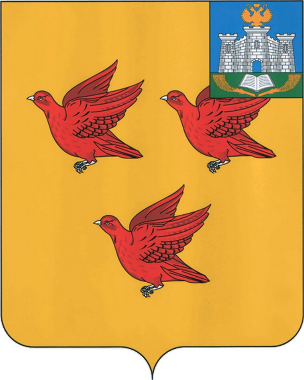 МП «Образование в городе Ливны Орловской области                                на 2020-2025 годы»
МП «Культура и искусство города Ливны Орловской области         на 2020-2024 годы»
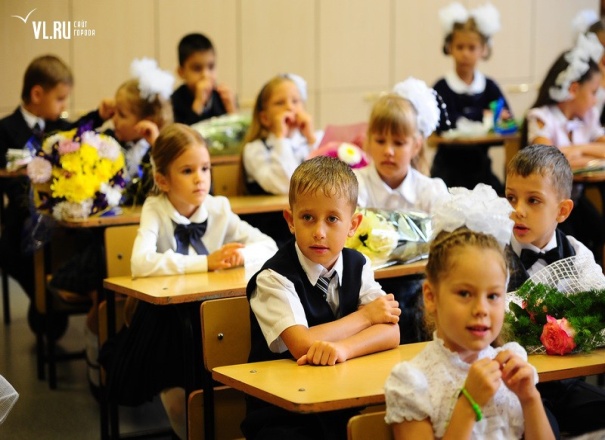 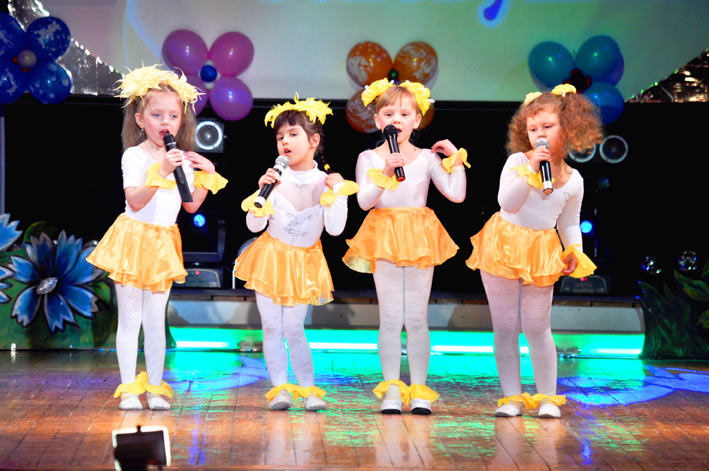 МП «Развитие физической культуры и спорта в городе Ливны Орловской области на 2020-2024 годы»
МП «Молодежь города Ливны Орловской области                             на 2019-2023 годы»
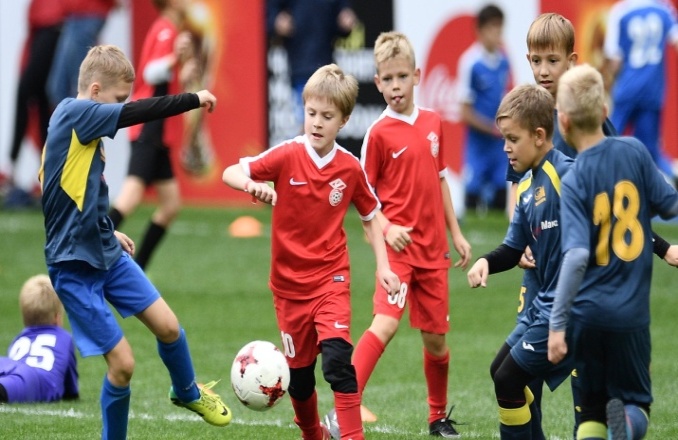 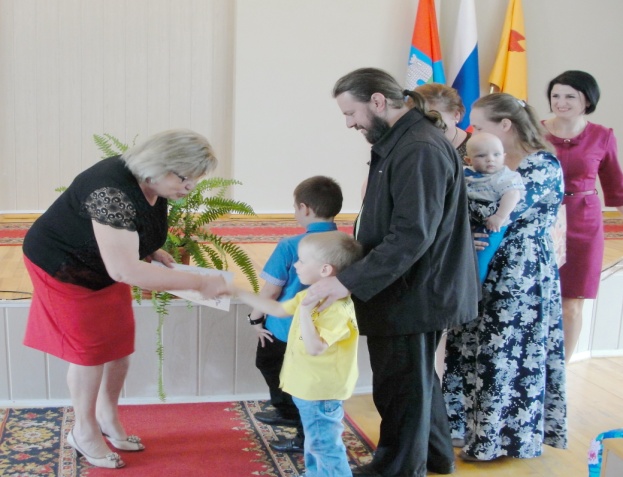 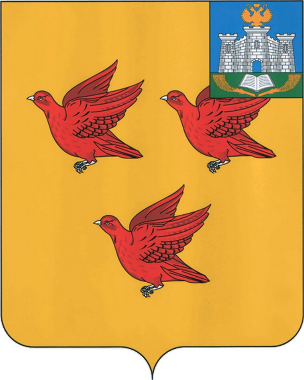 СТРУКТУРА РАСХОДОВ БЮДЖЕТА  В СФЕРЕ ОБРАЗОВАНИЯ          НА 2020 ГОД
млн.руб.
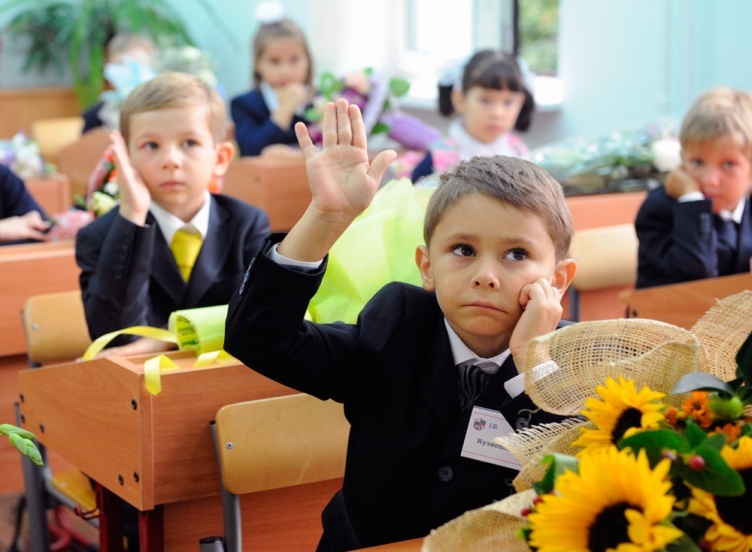 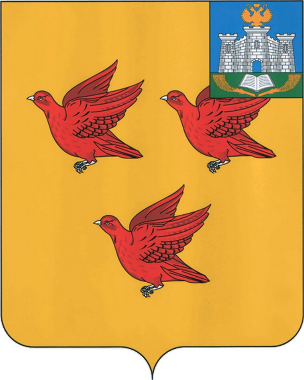 РАСХОДЫ БЮДЖЕТА  В СФЕРЕ СОЦИАЛЬНОЙ ПОЛИТИКИ, КУЛЬТУРЫ  И СПОРТА   НА 2020 ГОД
млн.руб.
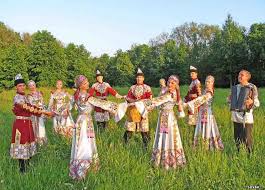 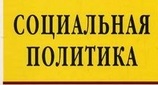 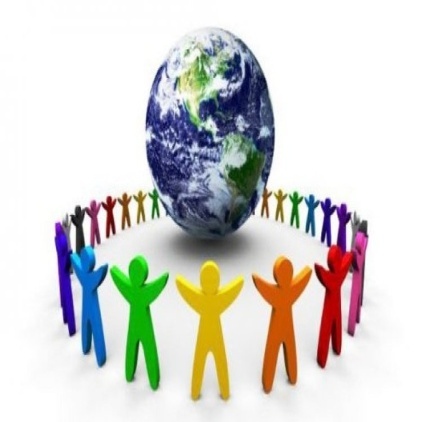 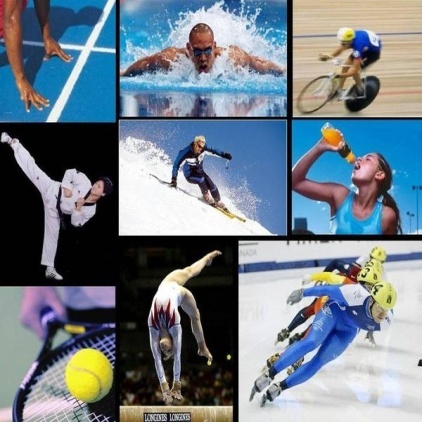 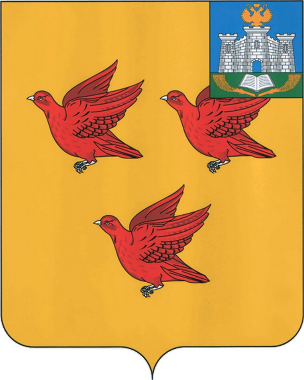 Основные муниципальные программы в сфере жилищно-коммунального хозяйства и национальной экономики
МП «Ремонт, строительство, реконструкция и содержание автомобильных дорог общего пользования местного значения города Ливны              на 2020-2022 годы»
МП «Благоустройство города Ливны Орловской области                           на 2020-2022 годы»
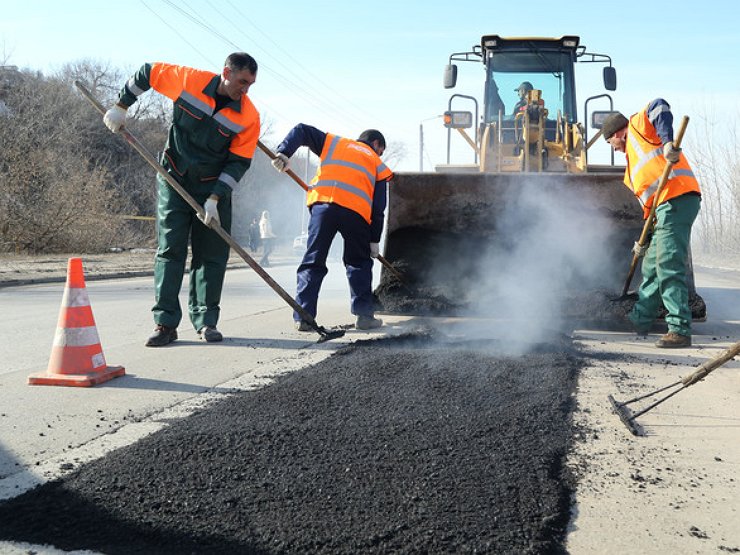 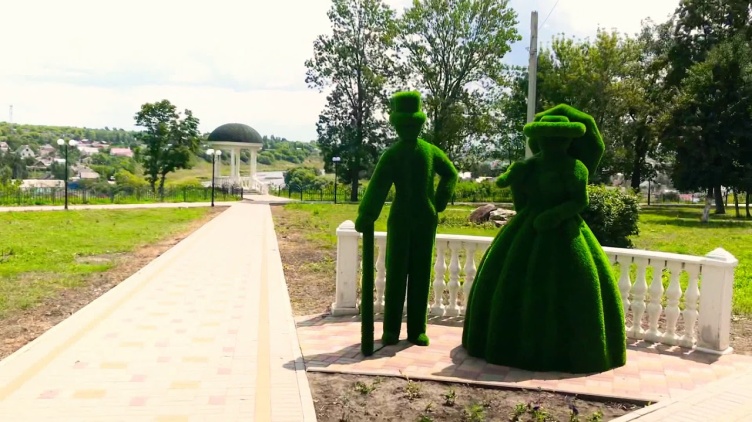 МП «Обеспечение безопасности дорожного движения на территории города Ливны Орловской области на 2019-2021 годы»
МП «Формирование современной городской среды на территории города Ливны на 2018-2024 годы»
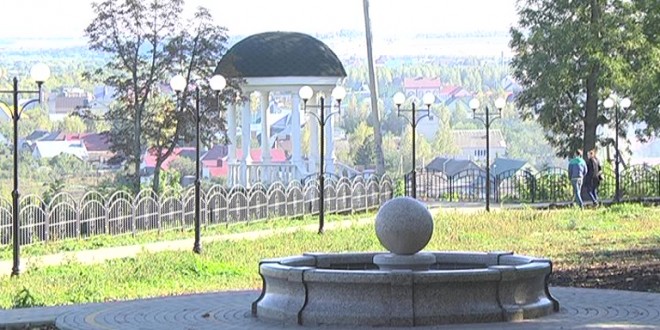 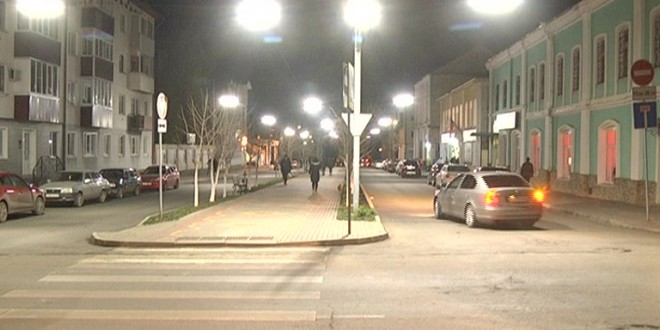 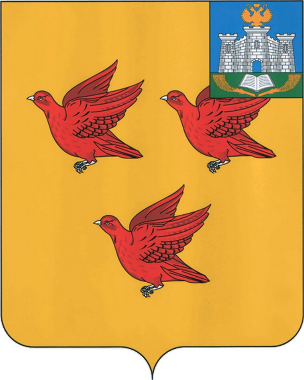 РАСПРЕДЕЛЕНИЕ БЮДЖЕТНЫХ АССИГНОВАНИЙ В СФЕРЕ ЖИЛИЩНО-КОММУНАЛЬНОГО ХОЗЯЙСТВА И НАЦИОНАЛЬНОЙ ЭКОНОМИКИ
млн.руб.
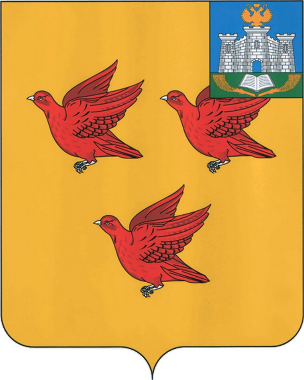 ОСНОВНЫЕ МЕРОПРИЯТИЯ В СФЕРЕ                                     ЖИЛИЩНО-КОММУНАЛЬНОГО ХОЗЯЙСТВА НА 2020 ГОД
млн.руб..
35,0
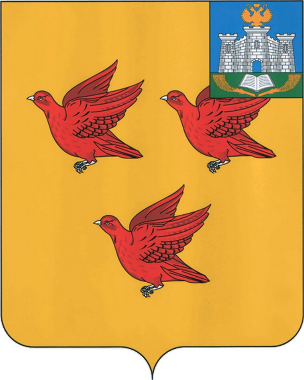 СТРУКТУРА РАСХОДОВ ПО РАЗДЕЛУ              «ОБЩЕГОСУДАРСТВЕННЫЕ ВОПРОСЫ» НА 2020 ГОД
млн.руб.